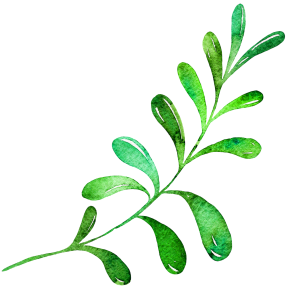 ỦY BAN NHÂN DÂN HUYỆN AN LÃO 
TRƯỜNG TIỂU HỌC QUANG TRUNG
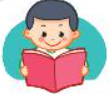 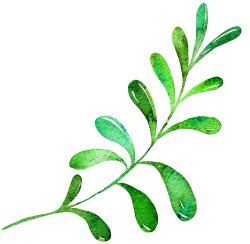 SÁCH KẾT NỐI TRI THỨC VỚI CUỘC SỐNG 
TIẾNG VIỆT – LỚP 2 
Nói và nghe: Kể chuyện Bà cháu  


GVCN: Phạm Thị Thu Hà 
Lớp : 2E
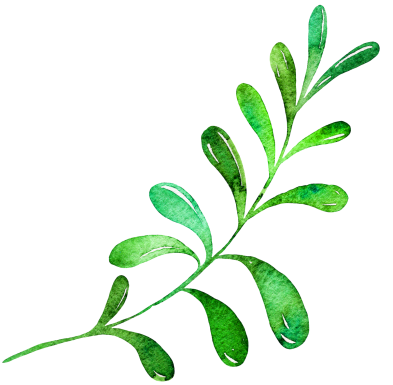 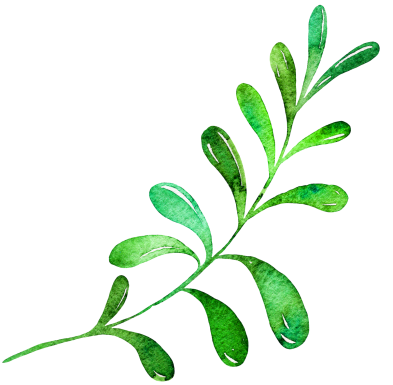 [Speaker Notes: Bài giảng thiết kế bởi: Hương Thảo - tranthao121006@gmail.com]
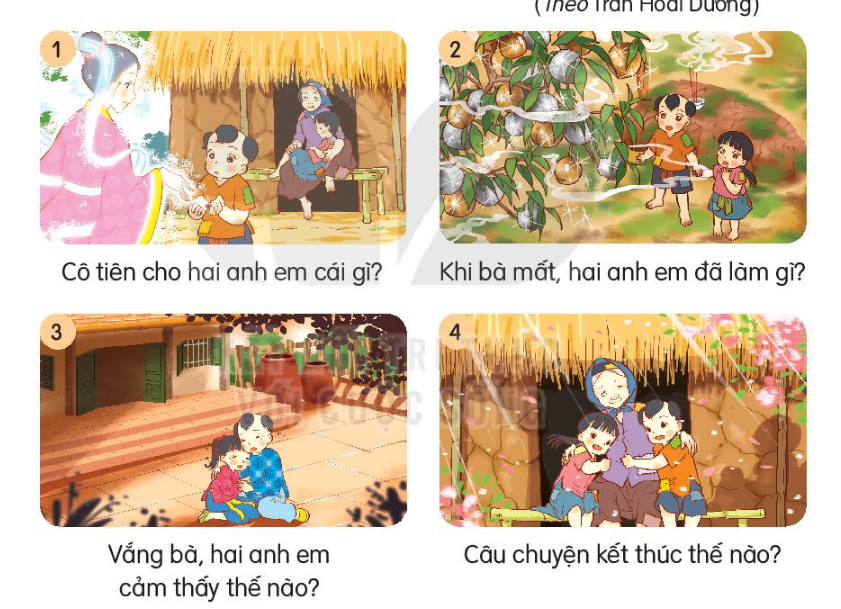 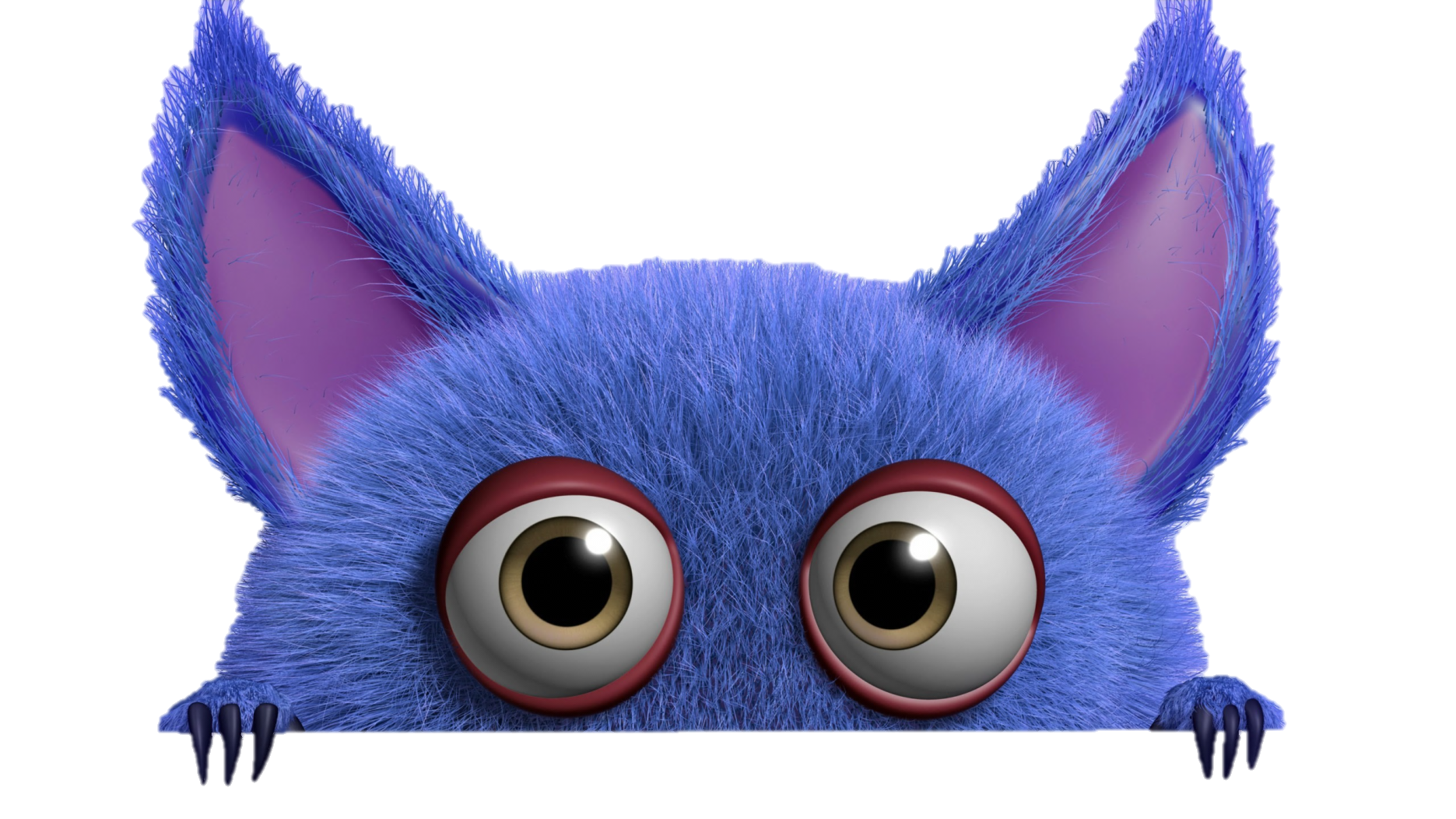 TRÒ CHƠI HỘP QUÀ BÍ MẬT
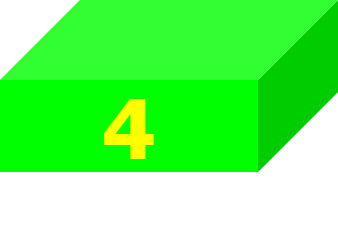 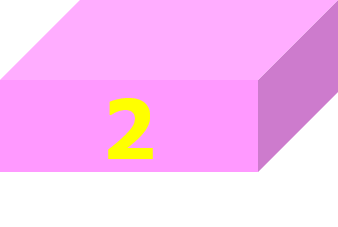 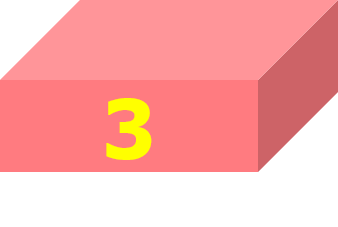 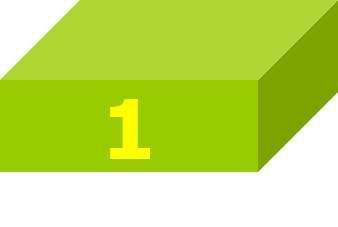 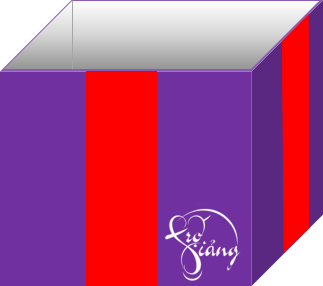 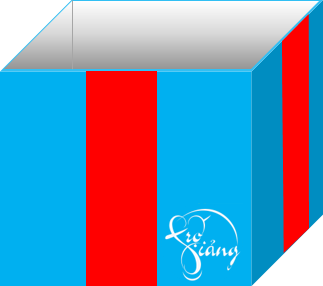 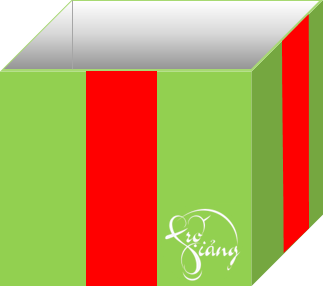 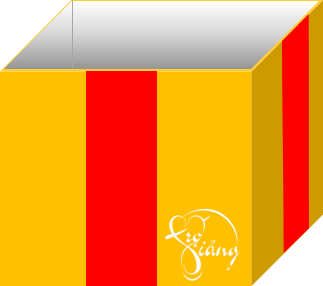 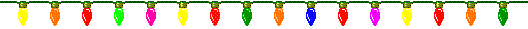 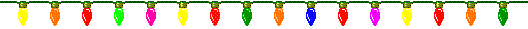 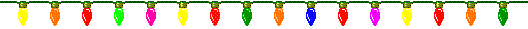 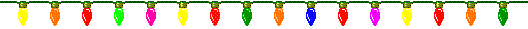 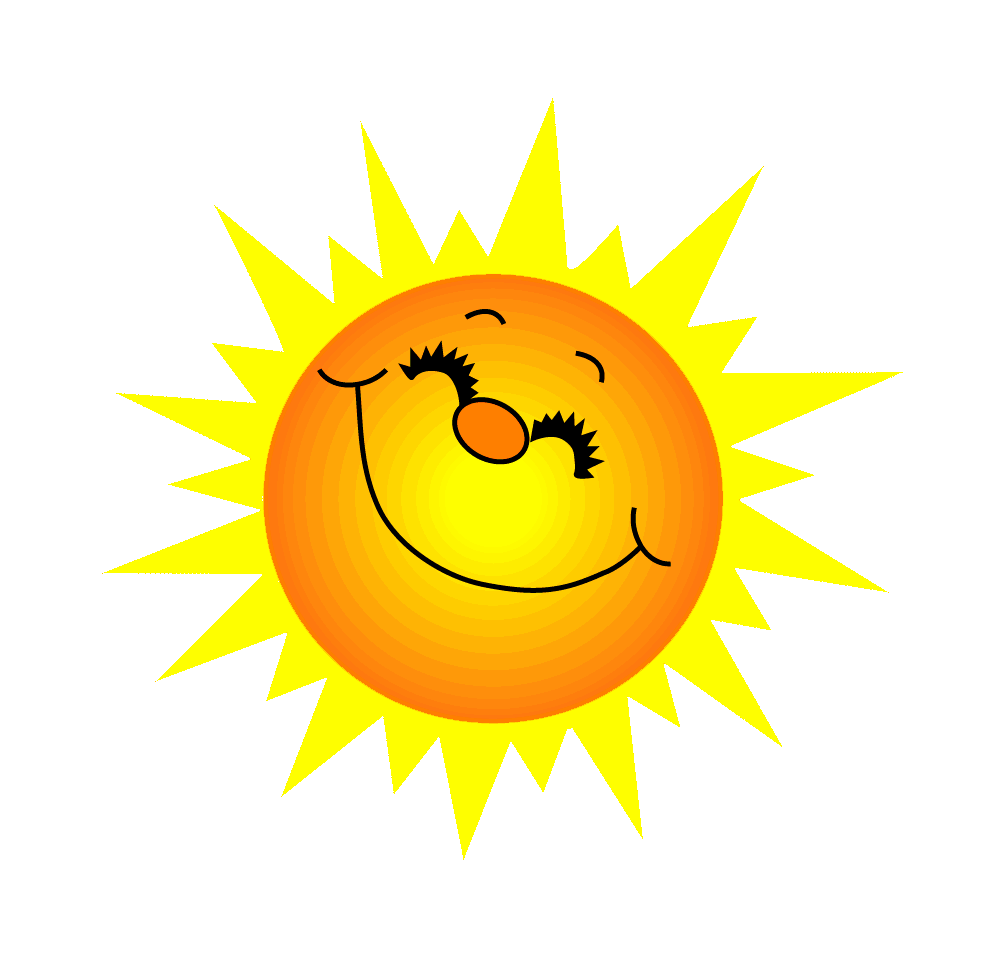 1. Cô tiên cho hai anh em cái gì?
Cô tiên cho hai anh em một hạt đào.
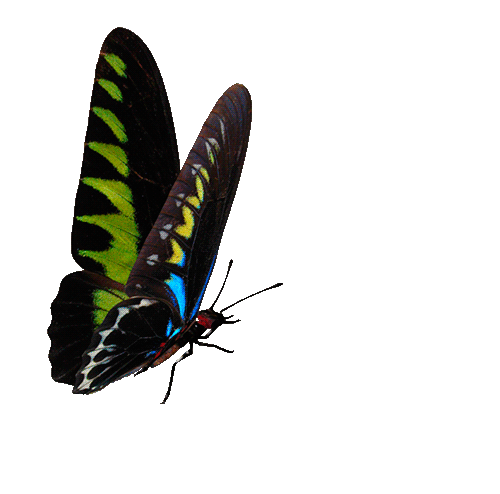 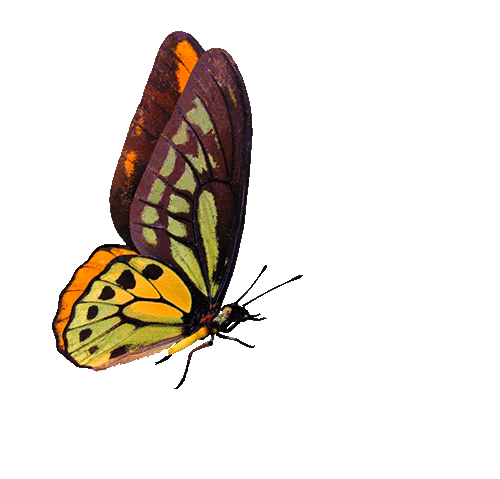 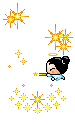 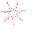 You are given 3 candies
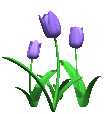 GO HOME
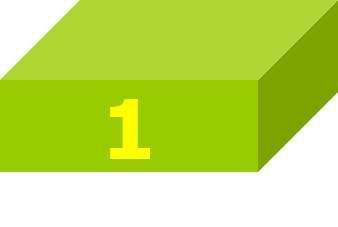 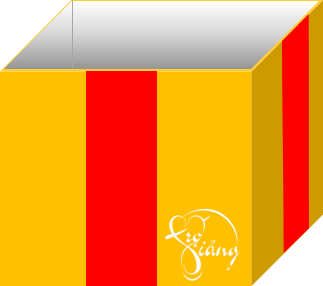 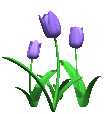 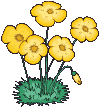 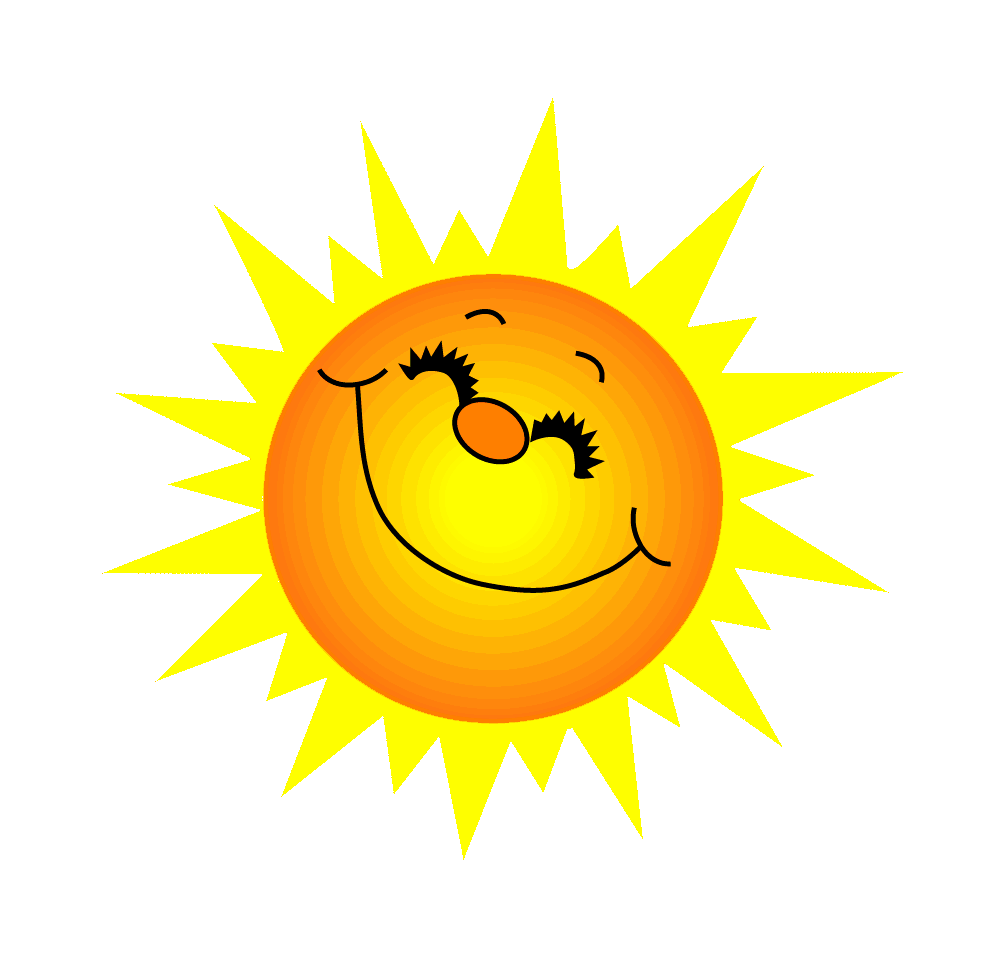 2. Khi bà mất hai anh em đã làm gì?
Hai anh em đem hạt đào gieo bên mộ bà.
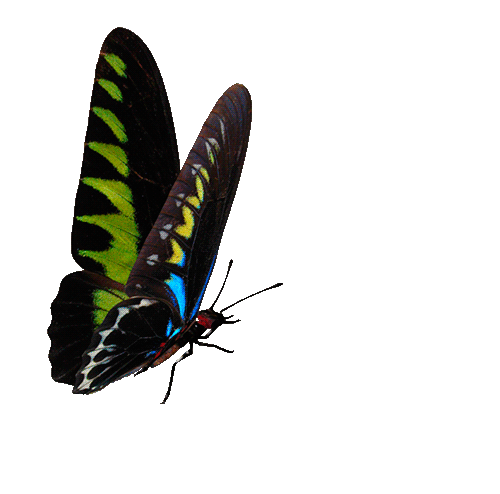 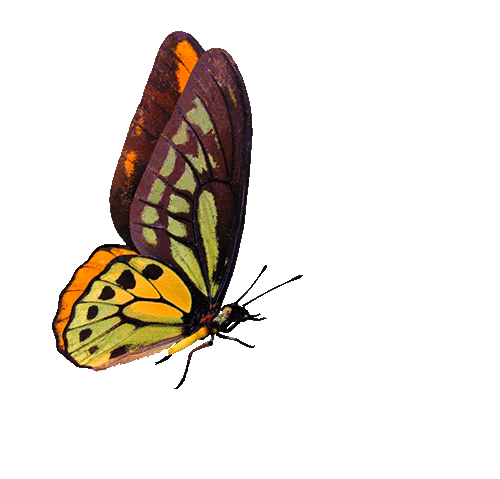 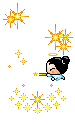 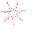 You are given 5 candies
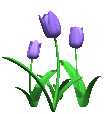 GO HOME
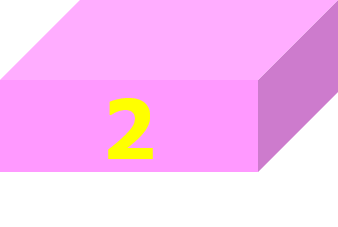 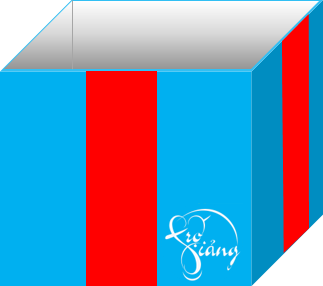 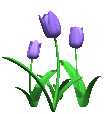 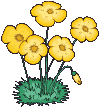 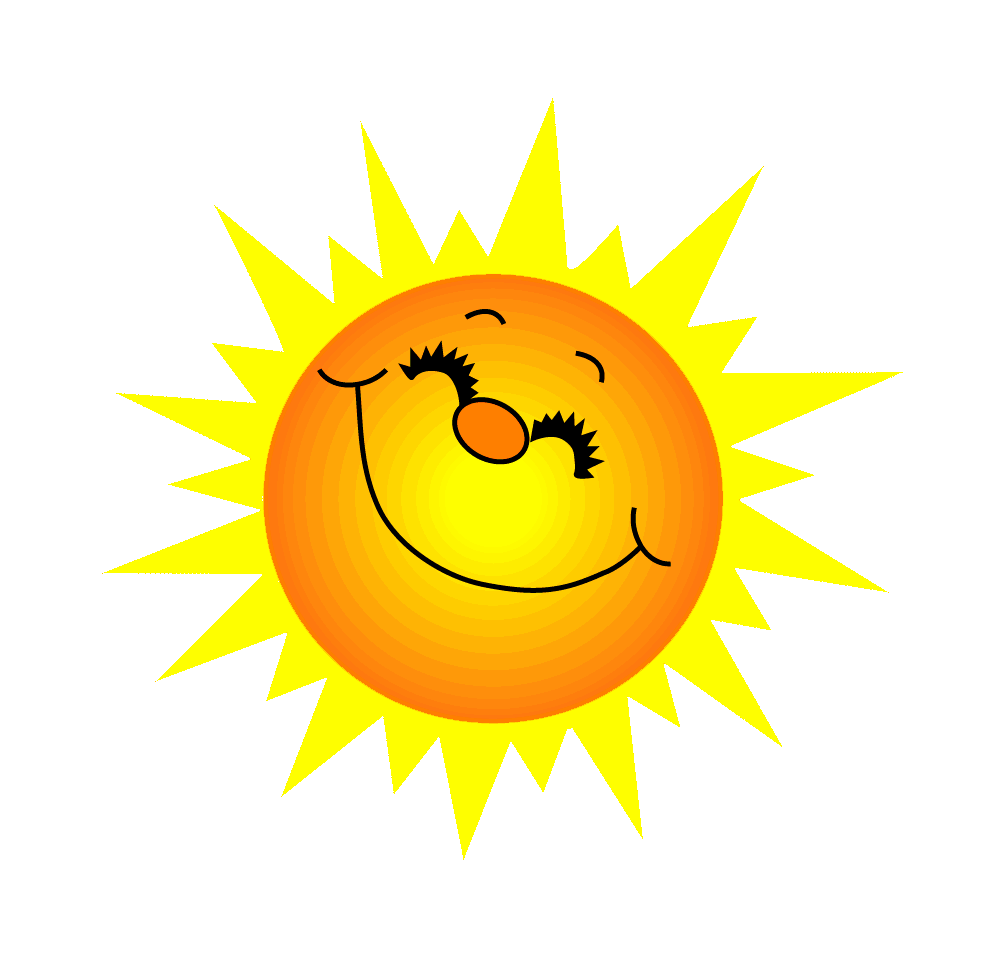 3. Vắng bà, hai anh em cảm thấy thế nào?
Hai anh em ngày càng buồn bã vì nhớ bà.
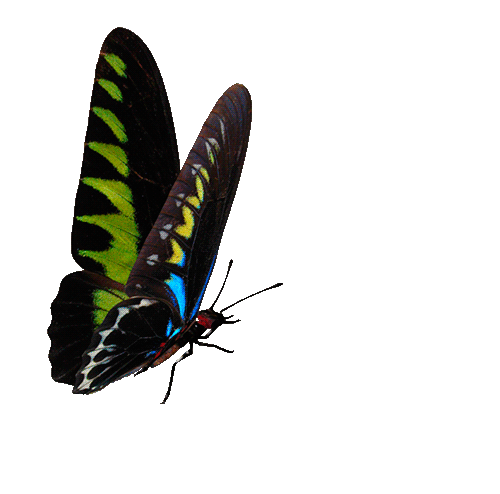 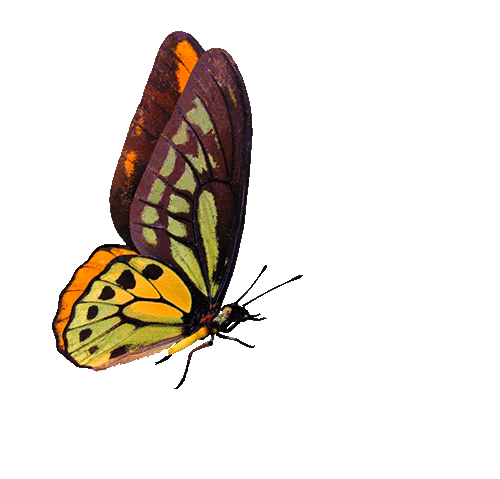 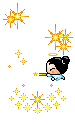 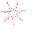 You are given 7 candies
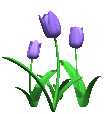 GO HOME
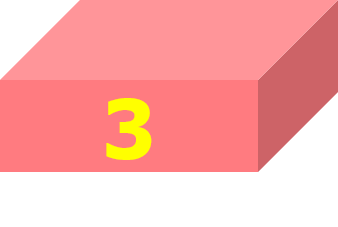 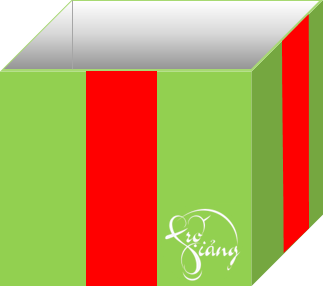 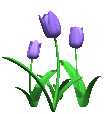 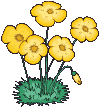 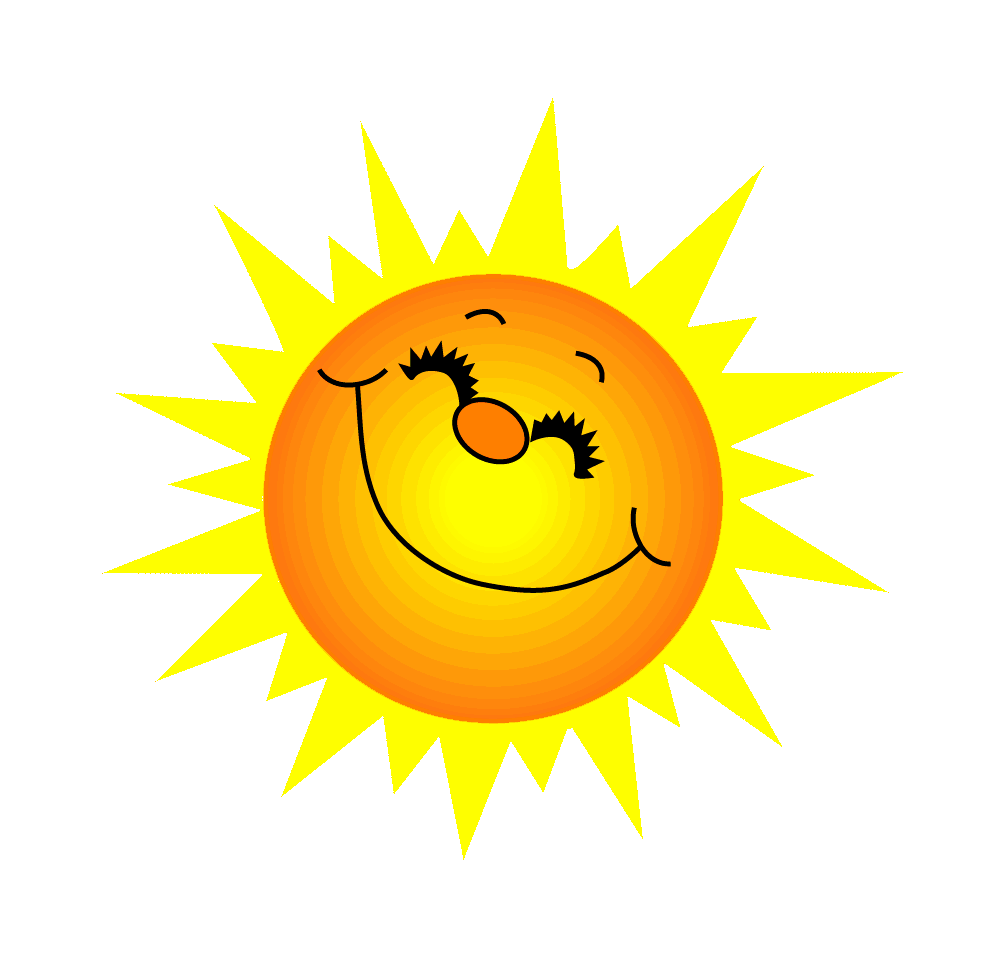 4. Câu chuyện kết thúc như thế nào?
Bà xuất hiện, dang tay ôm hai đứa cháu hiếu thảo vào lòng.
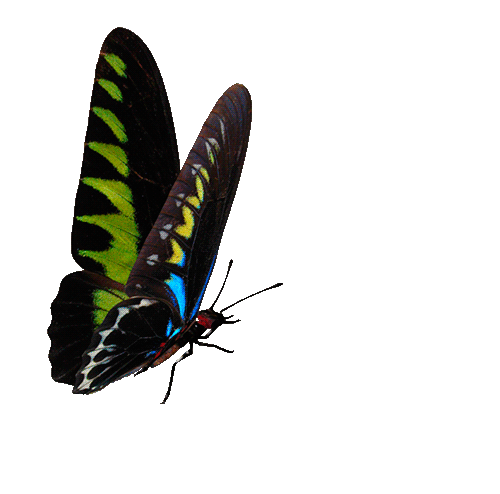 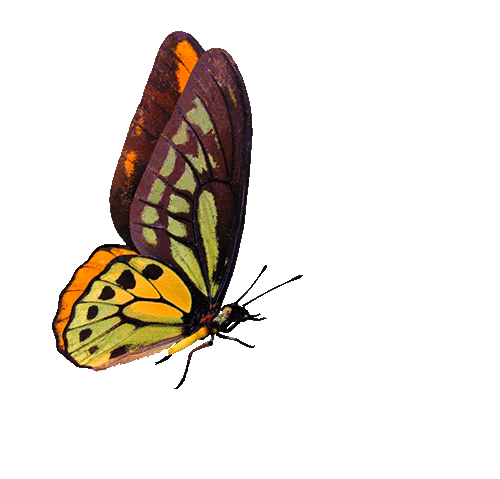 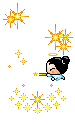 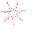 You are given 2 candies
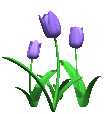 GO HOME
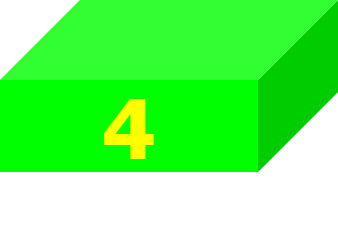 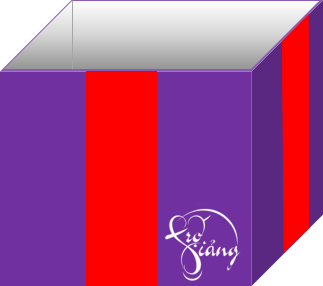 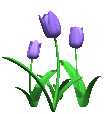 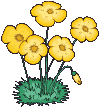 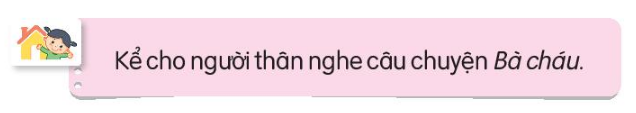